БЮДЖЕТ ДЛЯ ГРАЖДАН
К решению Совета городского поселения «Емва» «Об исполнении бюджета городского поселения «Емва» за 2023 год»
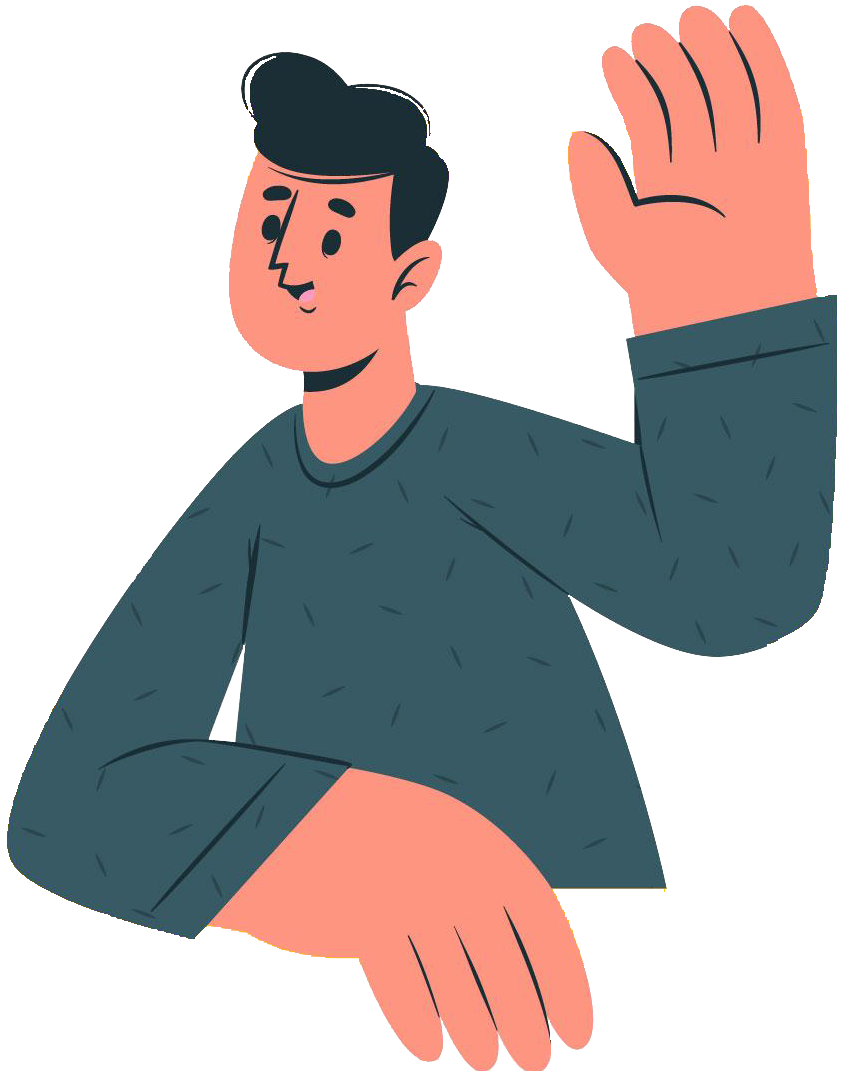 Финансовое управление муниципального района «Княжпогостский»
 г. Емва 
2024 год
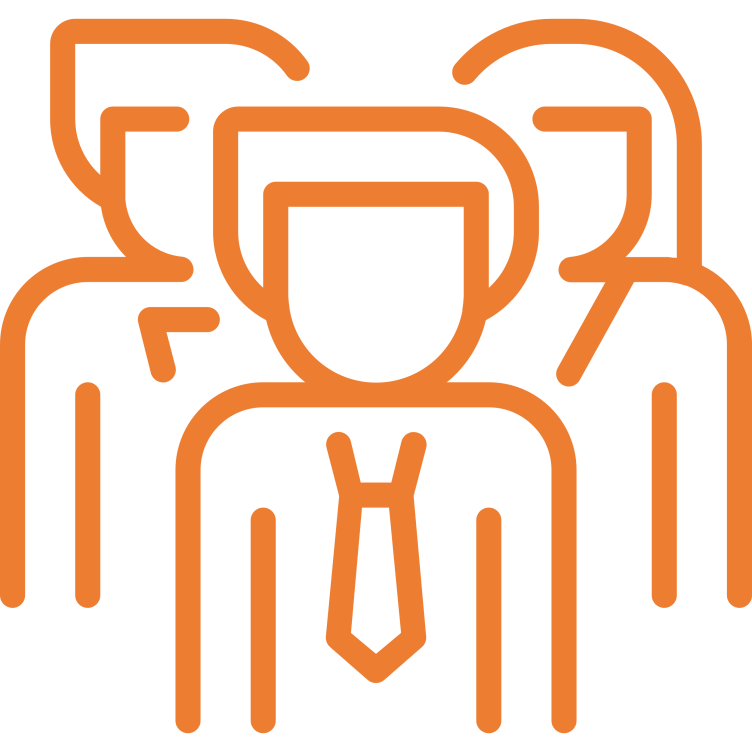 «Бюджет для граждан»-это упрощённая версия бюджетного документа, которая использует неформальный язык и доступные форматы, чтобы облегчить гражданам понимание бюджета, объяснить им планы и действия органов местного самоуправления поселения.
Ниже будут рассмотрены основные параметры бюджета, результаты его исполнения и, на наш взгляд самые значимые события, произошедшие в 2023 году.
Мы уверены, что «Бюджет для граждан» будет Вам интересен.
ЧТО ТАКОЕ ИСПОЛНЕНИЕ БЮДЖЕТА?
Исполнение бюджета - это процесс мобилизации доходов местного бюджета и осуществление экономически обоснованных, рациональных расходов за счет средств бюджета.
Мобилизация доходов - это мероприятия, направленные на дополнительное привлечение доходов в бюджет.
В основу исполнения бюджета заложены следующие принципы:
Принцип единства счёта (кассы), предусматривающий зачисление всех поступающих доходов на единый счёт бюджета и осуществление всех расходов с единого счёта бюджета;
Принцип обеспечения расходов в пределах фактического наличия средств на едином счёте бюджета.
Контроль исполнения бюджета осуществляется посредствам составления и утверждения отчёта об исполнении бюджета.
КАК ГРАЖДАНЕ ПРИНИМАЮТ УЧАСТИЕ В БЮДЖЕТНОМ ПРОЦЕССЕ?
Каждый гражданин получает социальные гарантии (образование, жилищно- коммунальное хозяйство, культура, физическая культура и спорт, социальные льготы и другие направления социальных гарантий населению)- расходная часть бюджета.
Каждый работающий гражданин является налогоплательщиком и тем самым формирует доходную часть бюджета. В то же время все без исключения граждане являются получателями расходов бюджета посредствам потребления общественных услуг.
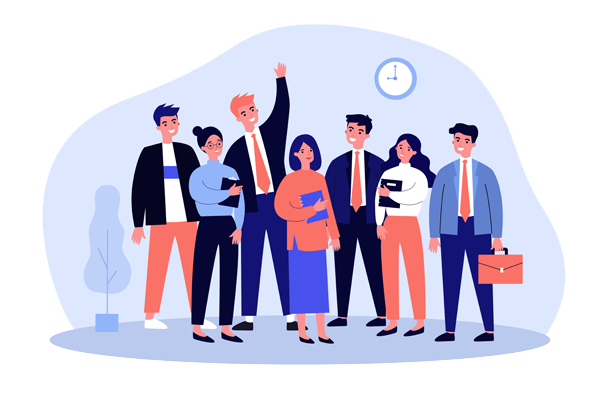 ОСНОВНЫЕ ПАРАМЕТРЫ ИСПОЛНЕНИЯ БЮДЖЕТА ГОРОДСКОГО ПОСЕЛЕНИЯ «ЕМВА» за 2021-2023 годы.
СПАСИБО
КОНТАКТНАЯ ИНФОРМАЦИЯ

Финансовое управление муниципального района «Княжпогостский»
г. Емва, ул. Дзержинского, 81
Начальник: Хлюпина Наталия Анатольевна
Телефон: (82139) 2-36-01
Исполнитель: Столбовская Кристина Анатольевна
Телефон: (82139)2-14-78

С информацией о бюджете можно ознакомиться на официальном сайте администрации муниципального района «Княжпогостский» «mrk11.ru»
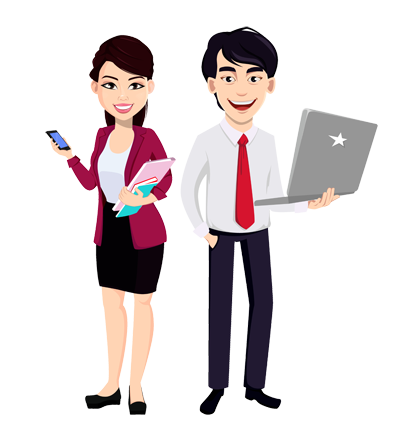